Аменорея и олигоменорея
Клинические рекомендации (протокол)
Характеристика нормального менструального цикла (FIGO, 2018)
Частота: через 24 – 38 дней
Длительность: ≤ 8 дней
Регулярность: ≤ 9 дней
Объем: нормальный (≤ 80 мл)
Отсутствие межменструальных и посткоитальных кровотечений
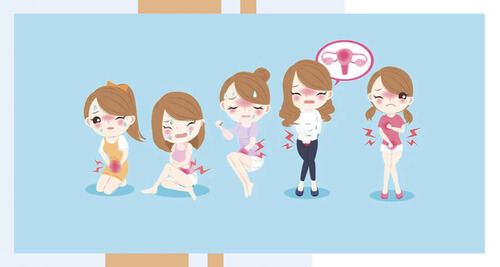 Определение заболевания или состояния
Первичная аменорея - отсутствие менструаций в 15 лет (при условии развития вторичных половых признаков) или через 3 года после телархе, а также отсутствие развития вторичных половых признаков и менструаций к возрасту 13 лет.
Вторичная аменорея - отсутствие менструаций в течение 6 месяцев при ранее нерегулярном менструальном цикле, отсутствие менструаций в течение 3 месяцев при ранее регулярном менструальном цикле.
Комментарии: Классическое определение термина «аменорея» подразумевает под собой̆ отсутствие менструаций в течение 6 месяцев у ранее менструировавшей̆ пациентки.
Определение заболевания или состояния
Термин «олигоменорея» подразумевает нарушение менструального цикла, при котором его длительность составляет более 35 дней̆ или частоту менструаций менее 9 раз в год.






Комментарии: FIGO принято, что длительность нормального цикла не должна превышать 38 дней̆, так как данному требованию соответствуют параметры цикла 95% здоровых женщин.
Этиология и патогенез
Олигоменорея или аменорея наиболее часто возникают вследствие нарушений функции гипоталамо-гипофизарно-яичниковой системы, сопровождающихся:

Гипоэстрогенией
Ановуляцией (функциональная гипоталамическая аменорея (ФГА)
Гиперпролактинемия
Преждевременная недостаточность яичников (ПНЯ)
Синдром поликистозных яичников (СПКЯ)
Пороки развития матки и влагалища (синдром Майера-Рокитанского-Кюстера-Хаузера)
Синдром нечувствительности к андрогенам
Атрезия гимена
Изолированная вагинальная агенезия
Повреждения эндометрия различного генеза (синдром Ашермана).
Этиология и патогенез
Первичная аменорея, связанная с нарушением функции гипоталамуса, наиболее часто проявляется первичным гипогонадотропным гипогонадизмом, в основном обусловленным мутациями генов, отвечающих за секрецию гонадотропин-рилизинг-гормона (ГнРГ) и чувствительность к нему. 


Первичный гипогонадотропный гипогонадизм в сочетании с аносмией является патогномоничным признаком синдрома Каллмана. Развитие синдрома связано с нарушением миграции гонадотропин-рилизинг нейронов в передние отделы гипоталамуса. Заболевание генетически обусловлено, характеризуется дефектом гена KAL1 в Х-хромосоме и наследуется аутосомно-рецессивно.
Этиология и патогенез
Наиболее частой причиной вторичной аменореи, связанной с дисфункцией гипоталамуса, является функциональная гипоталамическая аменорея (ФГА). 
Для данной формы аменореи характерно прекращение менструаций на фоне стресса, чрезмерных физических нагрузок или снижения массы тела. В патогенезе данной формы аменореи важную роль играет лептин, являющийся регулятором секреции ГнРГ и снижающийся при хроническом энергетическом дефиците.

К редким формам гипоталамической аменореи относят опухоли гипоталамической области или инфекционные поражения гипоталамуса вследствие туберкулеза, сифилиса, энцефалита или менингита.
Этиология и патогенез
Аменорея, обусловленная патологией гипофиза, наиболее часто развивается в результате гиперпролактинемии. 
Редкими причинами гипофизарной аменореи могут быть: синдром «пустого» турецкого седла, опухоли гипофиза, секретирующие гонадотропины, адренокортикотропный гормон (АКТГ), соматотропный гормон (СТГ). 

Синдром пустого турецкого седла обусловлен дефектом диафрагмы турецкого седла, в результате чего от давления спинномозговой жидкости происходит деформация гипофиза и нарушение транспорта либеринов. Поражения гипофиза в результате острого инфаркта или некроза могут приводить к развитию синдрома Шихана, сопровождающегося дефицитом СТГ, гонадотропинов, АКТГ и ТТГ или к пангипопитуитаризму.
Этиология и патогенез
К первичной яичниковой аменорее можно отнести различные формы дисгенезии гонад, развивающихся в результате хромосомных аномалий (синдром Тернера, чистая дисгенезия гонад, синдром Свайера).
Более редкие формы первичной яичниковой аменореи могут быть связаны с дефектом ферментных систем – 17-альфа гидроксилазы, 17,20-лиазы, ароматазы, в результате чего нарушается стероидогенез, синтез андрогенов или их ароматизация в эстрогены. 
При вторичной яичниковой аменорее наиболее часто встречается ПНЯ, развивающаяся в результате истощения овариального резерва и подразделяющаяся на генетическую, аутоиммунную, идиопатическую и ятрогенную формы.
Этиология и патогенез
Олигоменорея, особенно с менархе, наиболее часто является характерным признаком СПКЯ. 
Механизм развития олигоменореи и аменореи при СПКЯ связан с различными гормональными нарушениями. К их числу относят нарушения секреции и действия гонадотропинов, андрогенов, инсулина. Для каждой второй пациентки с СПКЯ характерна гипоталамическая дисфункция секреции ГнРГ, способствующая преимущественному синтезу ЛГ в сравнении с ФСГ. В результате гиперсекреции ЛГ происходит стимуляция тека-клеток и увеличение продукции андрогенов в яичниках. 
В ряде случаев олигоменорея может являться следствием функциональных кист яичников (фолликулярные кисты и кисты желтого тела), в результате чего поддерживается постоянный уровень эстрадиола или прогестерона, что препятствует циклическим колебаниям половых гормонов и нарушает отторжение эндометрия.
Этиология и патогенез
Маточные формы аменореи, связанные с отсутствием матки, представлены 2-мя формами:
синдром Майера-Рокитанского-Кюстера-Хаузера 
синдром полной нечувствительности к андрогенам
В первом случае этиология заболевания точно не известна. Возможной причиной являются мутация гена АМГ или его рецептора, идентифицирована мутация галактоз-1-фосфат-уридил трансферазы. 
В случае синдрома полной нечувствительности к андрогенам патогенез заболевания обусловлен мутацией гена андрогенового рецептора при мужском кариотипе. В результате этого происходит развитие гонад, сохраняется секреция АМГ, сопровождаемая регрессом мюллеровых протоков и отсутствием развития матки, ее придатков и верхней трети влагалища. Отсутствие чувствительности к андрогенам приводит к отсутствию развития придатков яичка и наружных половых органов по мужскому типу, однако в связи с сохраняющейся конверсией андрогенов в эстрогены дифференцировка наружных половых органов и развитие вторичных половых признаков происходит по женскому типу с формированием женского фенотипа.
Этиология и патогенез
Развитие вторичной маточной аменореи может быть обусловлено внутриматочными вмешательствами или перенесенным послеродовым эндометритом, в результате чего формируются внутриматочные синехии. При полной облитерации полости матки синехиями формируется синдром Ашермана. 

Олигоменорея и аменорея могут быть обусловлены такими эндокринными заболеваниями, как врожденная гиперплазия коры надпочечников (ВДКН), надпочечниковая недостаточность, гиперкортицизм, андроген-продуцирующая опухоль яичника или надпочечника, тиреоидная дисфункция.
Эпидемиология
Среди женщин репродуктивного возраста распространённость: 
аменореи варьирует от 5% до 13%
олигоменореи - от 8% до 22%

Соотношение первичной и вторичной аменореи – 1:10.
Классификация по МКБ
N91. Отсутствие менструаций, скудные и редкие менструации
N91.0 Первичная аменорея
N91.1 Вторичная аменорея
N91.2 Аменорея неуточненная 
N91.3 Первичная олигоменорея 
N91.4 Вторичная олигоменорея 
N91.5 Олигоменорея неуточненная
Классификация
Выделяют первичную и вторичную аменорею. 
Классификация аменореи по уровню нарушений репродуктивной системы представлена в таблице:
Классификация
Общепризнанной классификации олигоменореи нет, однако, как и аменорею, ее подразделяют на первичную и вторичную. 
По классификации ВОЗ выделяют 3 категории ановуляции, которая может быть причиной олиго/аменореи: 
I – недостаточная продукция эстрогенов при нормальных или пониженных уровнях ФСГ, нормальных уровнях пролактина, отсутствии поражений гипоталамо- гипофизарной области (ФГА, гипогонадотропный гипогонадизм); 
II – нет очевидного снижения продукции эстрогенов, нормальные уровня ФСГ и пролактина (СПКЯ, ВДКН); 
III – повышение уровня ФСГ, указывающие на недостаточность яичников (ПНЯ, дисгенезия гонад).
Клиническая картина
Клиническая картина определяется формой аменореи. Для всех форм аменорей длительностью более 1 года характерно наличие бесплодия.
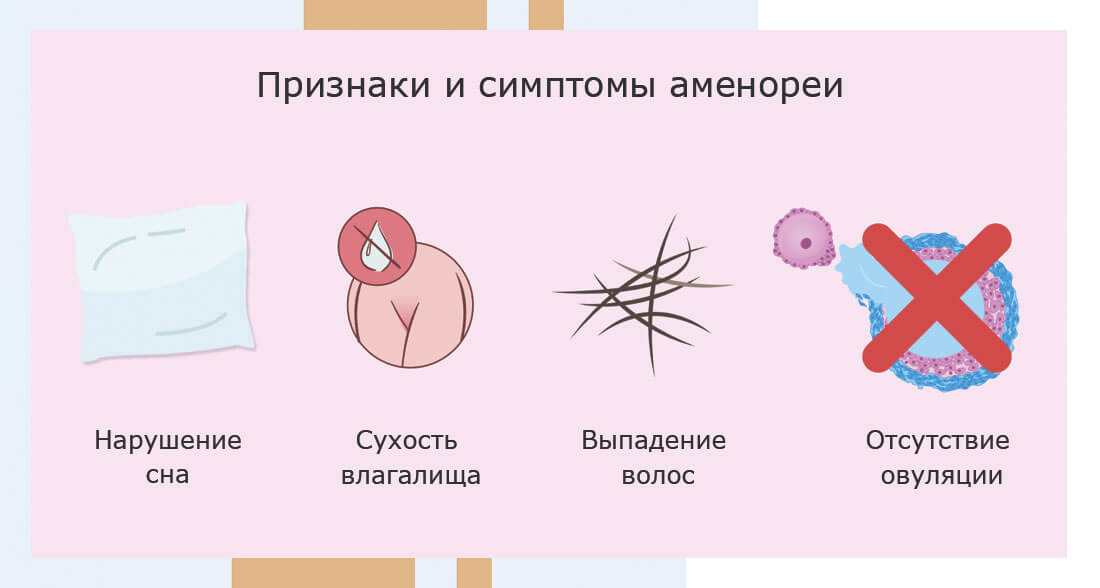 Клиническая картина
1. Аменореи, обусловленные нарушениями на уровне гипоталамуса 
Первичная гипоталамическая аменорея: 
Синдром Каллмана, характеризуется первичным гипогонадотропным гипогонадизмом, отсутствием развития вторичных половых признаков, аменореей в сочетании с аносмией. 
Вторичная гипоталамическая аменорея: 
Функциональная гипоталамическая аменорея. Для данной формы аменореи характерно прекращение менструаций на фоне потери массы тела. Нередко выявляются субсиндромальные психические нарушения в виде расстройств приема пищи (анорексия, булимия), биполярного расстройства, тревожно-депрессивные расстройства.
Клиническая картина
2. Аменореи, обусловленные нарушениями на уровне передней доли гипофиза 
При опухолях гипофиза могут наблюдаться прогрессирующие головные боли, нарушение полей зрения, симптомы связанные с избыточной секрецией тропных гормонов: ТТГ(гипертиреоз), АКТГ (болезнь Кушинга), СТГ (акромегалия). Гиперпролактинемия может проявляться галактореей, снижением либидо. 
При неопухолевых формах поражения гипофиза, таких как синдром пустого турецкого седла, синдром Шихана, пангипопитуитаризм, наблюдаются симптомы дефицита тропных гормонов.
Клиническая картина
3. Аменорея, обусловленная нарушениями на уровне яичников 
Дисгенезия гонад: 
С аномальным кариотипом – синдром Тернера (45Х0, мозаичные формы). Для синдрома Тернера характерна первичная, реже вторичная аменорея, молочные железы не развиваются или выражены очень слабо, низкий рост, крыловидные складки кожи в области шеи, высокое «готическое небо», бочкообразная грудная клетка, вальгусная девиация суставов, пороки развития сердечно-сосудистой системы. 
С нормальным кариотипом – чистая дисгенезия гонад 46ХХ, синдром Свайера 46ХУ. В период пубертата для синдрома Свайера характерны первичная аменорея, отсутствие развития молочных желез, скудное оволосение в области лобка и подмышек, мужской тип телосложения, высокий рост.
Клиническая картина
Дефицит ферментных систем – 17-альфа гидроксилазы, 17,20- лиазы, ароматазы. 
Клиническая картина заболевания определяется уровнем нарушения стероидогенеза. В случае дефекта 17-альфа гидроксилазы, обусловленного мутацией гена СУP17A1, характерны первичная аменорея, отсутствие развития вторичных половых признаков, нарушения водно-электролитного баланса в связи с увеличением уровня альдостерона, что сопровождается артериальной гипертензией. При дефиците 17,20- лиазы клинические проявления схожи, за исключением артериальной гипертензии нехарактерной̆ для этих пациенток. 
Пациентки нередко предъявляют жалобы на боли внизу живота, связанные с развитием множественных функциональных кист яичников.
Клиническая картина
Преждевременная недостаточность яичников – характеризуется развитием вторичной аменореи вследствие истощения овариального резерва. Отмечаются слабовыраженные симптомы эстрогендефицита в виде вегето-сосудистых, психоэмоциональных расстройств и снижения либидо. 
Синдром поликистозных яичников – характеризуется олигоаменореей с менархе (олиго/ановуляцией), гиперандрогенией, признаками инсулинорезистентности (в каждом третьем случае)
Клиническая картина
4. Маточные формы аменореи 
Поражение на уровне матки и влагалища, сопровождающееся отсутствием циклических изменений эндометрия и менструального кровотечения и/или нарушением оттока менструальной крови. 
Первичная маточная аменорея: 
Синдром Майера-Рокитанского-Кюстера-Хаузера – первичное отсутствие менструаций при нормально развитых первичных и вторичных половых признаках, полное или частичное отсутствие матки и влагалища в 1/3 случаев ассоциированное с пороками развития мочевыводящих путей (эктопическая почка, удвоение почки, агенезия и др.).
Клиническая картина
Синдром нечувствительности к андрогенам (тестикулярная феминизация) - первичное отсутствие менструаций, адренархе. Фенотип женский, как правило, высокий рост, недостаточно развитые молочных железы, отсутствие или скудное оволосение на лобке и в подмышечных впадинах. 
Такие анатомические дефекты, приводящие к первичной маточной аменорее, как изолированная вагинальная агенезия, атрезия гимена характеризуются первичным отсутствием менструаций и циклическими тазовыми болями, обусловленными гематокольпосом, гематометрой, гематосальпинксом). 
Вторичная маточная аменорея 
Внутриматочные синехии (синдром Ашермана): скудные менструации, прогрессирующие до аменореи.
Клиническая картина
5. Аменореи, обусловленные нарушениями других эндокринных желез 
Врожденная гиперплазия коры надпочечников – признаки гиперандрогении у женщин с классическими формами дефицита 21- гидроксилазы обычно ярко выражены и при отсутствии лечения проявляются вирилизацией наружных половых органов, аменореей, выраженной алопецией и гирсутизмом. Неклассическая форма ВДКН не сопровождается признаками надпочечниковой недостаточности и проявляется довольно поздно – обычно после пубертатного возраста. Отмечаются признаки умеренной гиперандрогении: акне, гирсутизм, алопеция, часто наблюдается олигоменорея, невынашивание беременности, бесплодие.
Клиническая картина
Синдром Иценко-Кушинга – клиническая картина разнообразна и может затрагивать практически все органы и системы: прибавка массы тела с неравномерным отложением жира в подкожной клетчатке, похудание рук и ног, отечность, сильно проявляющаяся на лице, повышение артериального давления, мышечная слабость (преимущественно в нижних конечностях), появление стрий (полос растяжения) на животе, плечах, бедрах, прогрессирующий гирсутизм. 
Андроген-секретирующие опухоли надпочечников, проявляющиеся быстрым развитием вирилизации и симптомов гиперандрогении. При опухолях со смешанной секрецией, наряду с проявлениями гиперандрогенизма имеются те или иные признаки гиперкортицизма.
Критерии диагностики
Аменорея
Отсутствие менструаций в течение 3 месяцев при ранее регулярном менструальном цикле или в течение 6 месяцев при ранее нерегулярном менструальном цикле,
Отсутствие развития вторичных половых признаков и менструаций к возрасту 13 лет, 
Отсутствие менструаций при условии развития вторичных половых признаков к 15 годам жизни или в течение 3-х лет после телархе.
Олигоменорея 
Нарушение менструального цикла, при котором его длительность составляет более 35 дней; по данным FIGO более 38 дней.
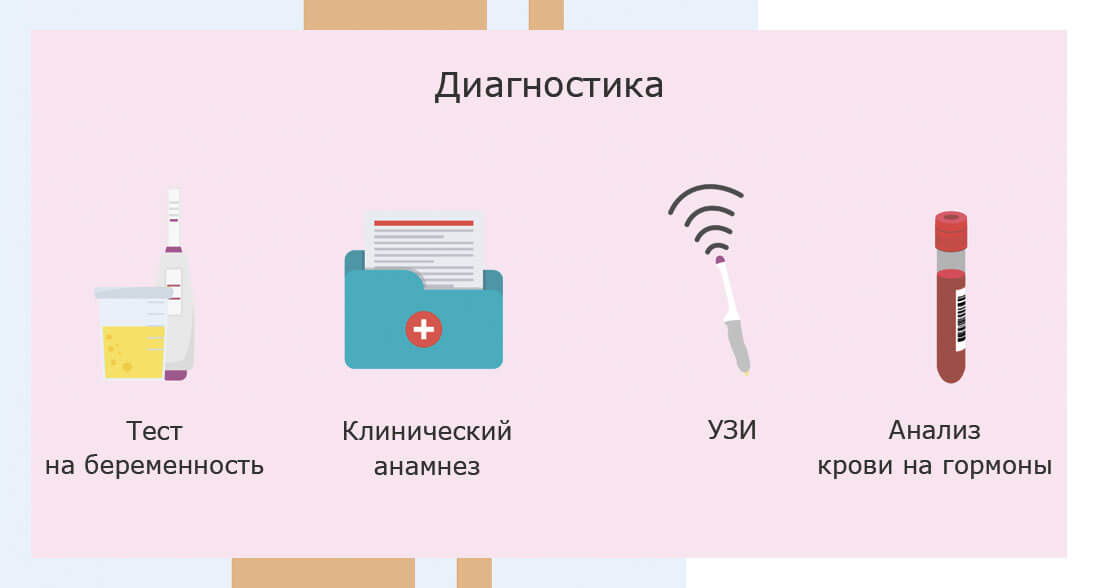 Диагностика
Сбор анамнеза
Физикальное обследование:
включая оценку ИМТ (норма – 18,5 – 24,9 кг/м2)
оценку развития вторичных половых признаков
осмотр наружных половых органов, молочных желез (норма - стадия Tanner III, IV)
бимануальное влагалищное или ректоабдоминальное обследование (оценка анатомических особенностей органов малого  таза, выявления пороков развития)
Диагностика
Исключить беременность (β-ХГЧ)
Уровень ФСГ, ЛГ, ТТГ, пролактина - выявление большинства эндокринных причин аменореи
Фракции андрогенов (при нормогонадотропной аменорее)
Кариотипирование
УЗИ (анатомия)
Проба с прогестагенами
Проба с эстроген-гестагенными препаратами (при (-) пробе с прогестагенами)
МРТ гипофиза (при подозрении на опухоль)
Абсорбциометрия позвоночника
Алгоритм диагностики первичной аменореи
Алгоритм диагностики вторичной аменореи
Лечение гипоталамической аменореи
Гипогонадотропный гипогонадизм

Синдром Каллмана, послеродовый гипопитуитаризм (синдром Шихана).  
Заместительная гормональная терапия (ЗГТ) натуральными эстрогенами в сочетании с прогестагенами в циклическом режиме
Функциональная гипоталамическая аменорея (ФГА)

Когнитивная поведенческая терапия 
Коррекция психопатологических состояний
Консультация диетолога для коррекции рациона и восстановления массы тела в случае необходимости
При неэффективности в течение 6 месяцев – ЗГТ
Лечение гипофизарной аменореи
Терапия агонистами дофаминовых рецепторов (ингибиторы пролактина).

Консультация врача-нейрохирурга для решения вопроса о необходимости удаления пролактиномы (при наличии).
Каберголин – первая линия. Начальная доза - 0,25-0,5 мг в неделю с возможным последующим увеличением дозы до нормализации уровня пролактина. 
Бромокриптин -  вторая лини. Начальная доза - 0,62-1,25 мг в сутки, терапевтический диапазон в пределах 2,5-7,5 мг в сутки.
Лечение яичниковой аменореи
Двусторонняя гонадэктомия пациенткам с дисгенезией гонад при наличии в кариотипе Y-хромосомы в связи  с высоким риском малигинизации гонад (после периода полового созревания).
ЗГТ пациенткам с дисгенезией гонад (при наличии Y-хромосомы – после гонадэктомии) целью первичной профилактики заболеваний сердечно-сосудистой системы и снижения  МПКТ
ЗГТ
Эстроген
Предпочтительнее назначать трансдермальные формы эстрадиола (эстрадиола гемигидрат 1-2 мг/сут в форме геля или эстрадиол 50-100 мкг/сут в виде пластыря)
Гестаген
Микронизированный прогестерон в дозе 200 мг/сут 
Дидрогестерон 20 мг/сут на срок не менее 10-12 дней с 16 дня цикла для профилактики гиперпластических процессов эндометрия.
Лечение СПКЯ
КОК с антиандрогенным эффектом в качестве терапии первой линии (не заинтересованным в беременности) при НМЦ, гирсутизме и акне. 
Метформин при наличии метаболических нарушений (ИР).
Терапевтическая модификация образа жизни (ТМОЖ):физические упражнения +диета при избытке массы тела и ожирении.
Лечение маточной формы аменореи
Кольпопоэз (создание искусственного влагалища) или кольпоэлонгация при синдроме М-Р-К-Х и при синдроме нечувствительности к андрогенам.
Гонадэктомия + ЗГТ при СТФ после достижения полового созревания (высокий риск малигнизации гонад).
Реконструктивные пластические операции при атрезии гимена, изолированной вагинальной агенезией.
Гистерорезектоскопия с разрушением внутриматочных синехий + ЗГТ в циклическом режиме при синдроме Ашермана.
Лечение бесплодия у пациенток с аменореей
Аналоги гонадолиберина при гипогонадотропном гипогонадизме
Стимуляция овуляции гонадотропинами при ФГА
Восстановление овуляции при гиперпролактинемии
ВРТ при синдроме Тернера
Поэтапно: снижение массы тела, ИР, индукция овуляции, лапароскопия, дриллинг яичников при СПКЯ
ВРТ с суррогатным материнством при синдроме М-Р-К-Х
ВРТ с использованием донации яйцеклеток/эмбрионов и суррогатного материнства для при синдроме полной нечувствительности к андрогенам
Гистероскопический адгезиолизис пациенткам с синдромом Ашермана
Медицинская реабилитация
Повышение стрессоустойчивости
Умеренные физические нагрузки
Адекватный рацион питания
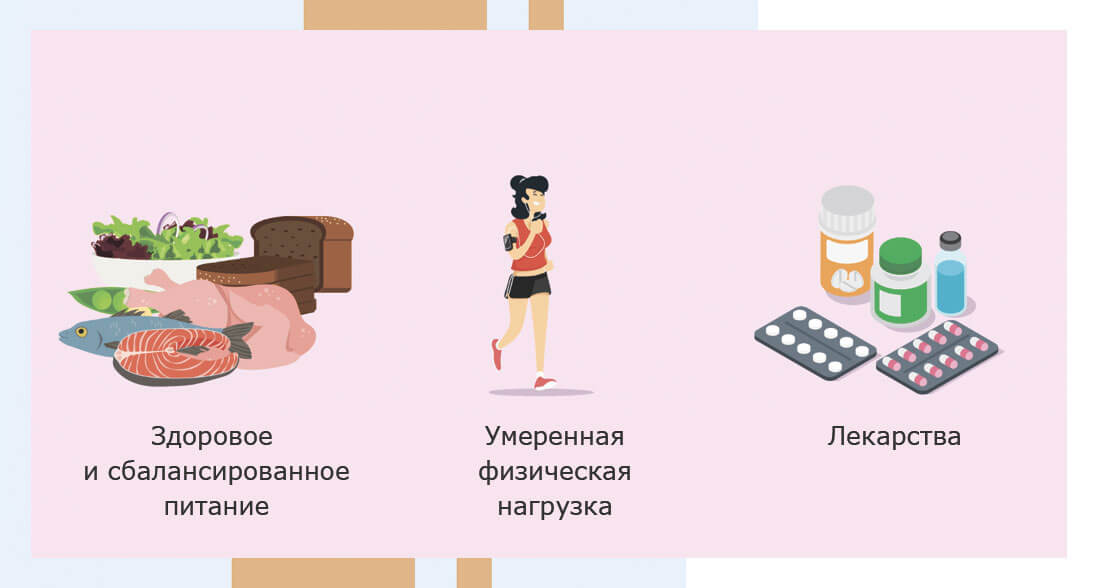 Профилактика и диспансерное наблюдение
Сбалансированный рацион питания
Избегать синдрома перетренированности и стрессовой дезадаптации с целью профилактики развития ФГА
Избегать проведения необоснованных внутриматочных вмешательств, воспалительных заболеваний матки с целью профилактики синдрома Ашермана
Рекомендуется оценивать уровень АМГ 1 раз в год в течение 5 лет у пациенток, матери которых имели раннюю менопаузу или ПНЯ с целью выявления субклинических форм заболевания на ранней стадии для профилактики бесплодия при ПНЯ
Диспансерному наблюдению подлежат все пациентки с аменореями.
Организация оказания медицинской помощи
Пациентки с аменореей и олигоменореей наблюдаются и проходят лечение в амбулаторных условиях. 
Исключение составляют пациентки с нарушением оттока менструальной крови при пороках развития гениталий или анатомических изменения органов малого таза.
Критерии оценки качества медицинской помощи
СПАСИБО ЗА ВНИМАНИЕ